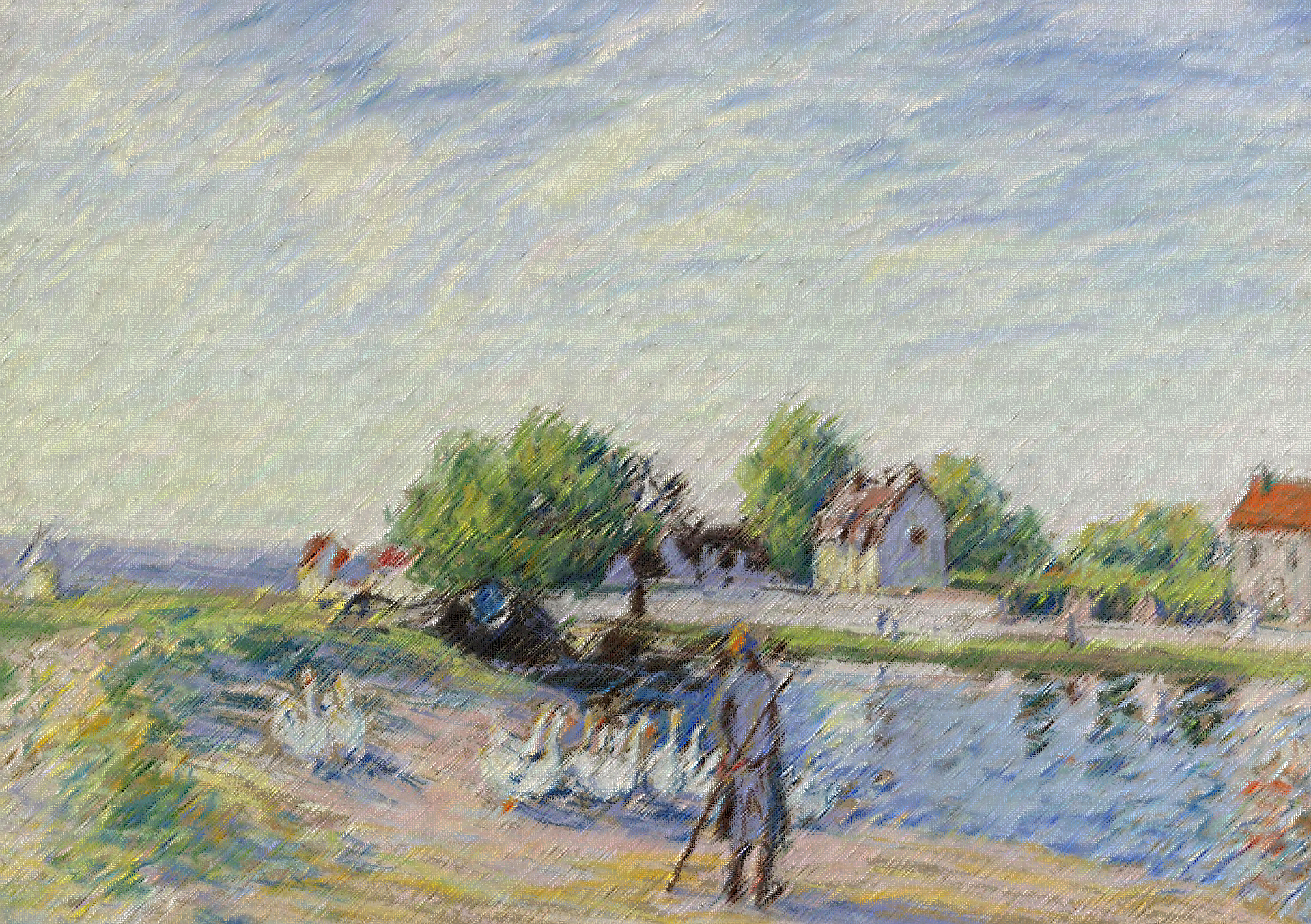 商业计划
Life is like a play, play, as in life, everyone has played different roles.
xx
时间：XX年XX月
市场调研
(Marketing & Reserach)
公司介绍
(Company Introduction)
(Future Prospects)
预期展望
(Activity Introduction)
活动介绍
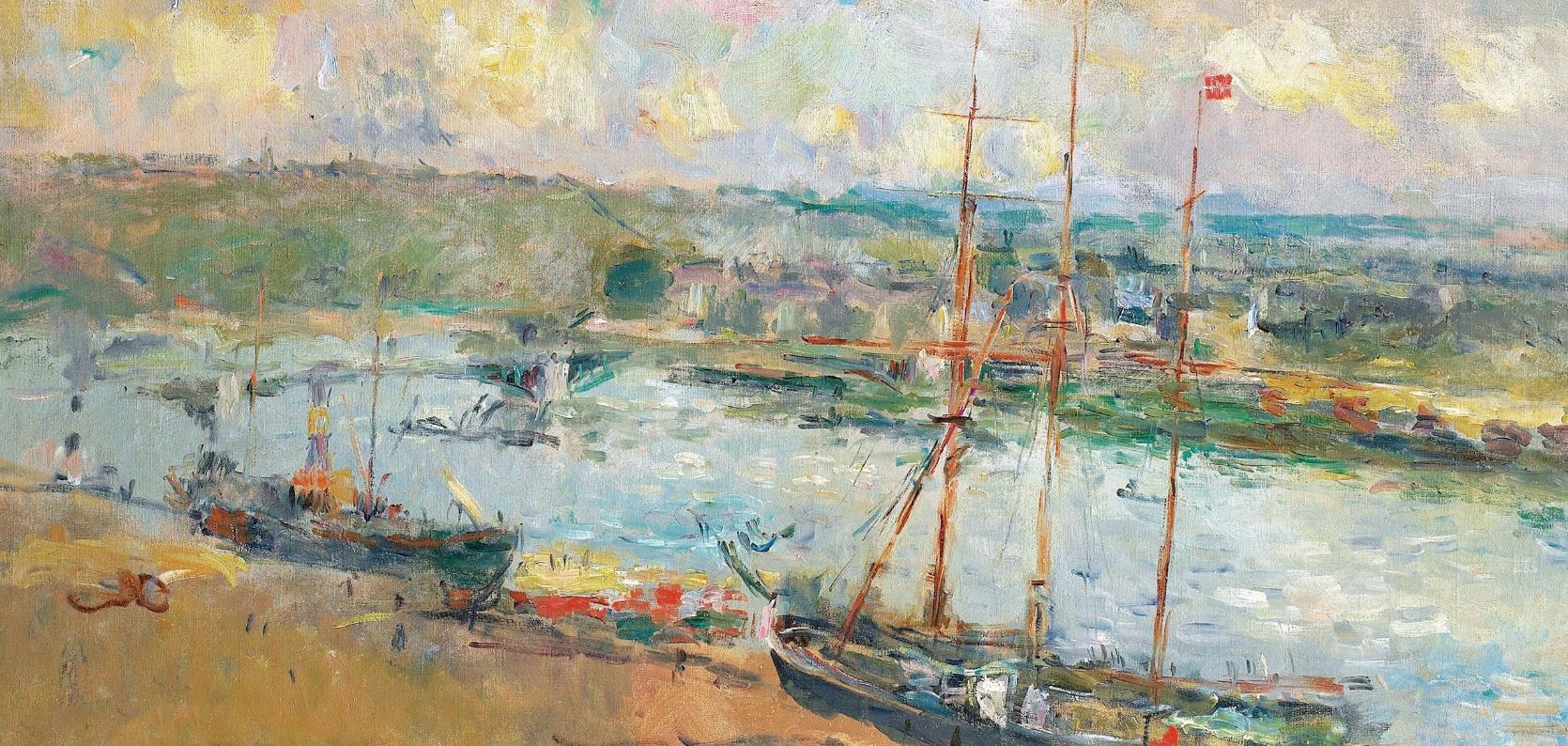 公司介绍
(Company Introduction)
01
02
Text here
Text here
点击此处更换文本内容点击此处更换文本内容点击此处更换文本内容
点击此处更换文本内容点击此处更换文本内容点击此处更换文本内容
点击此处更换文本内容点击此处更换文本内容
点击此处更换文本内容点击此处更换文本内容点击此处更换文本内容
点击此处更换文本内容点击此处更换文本内容点击此处更换文本内容
点击此处更换文本内容点击此处更换文本内容
Text here
Text here
点击此处更换文本内容点击此处更换文本内容
点击此处更换文本内容点击此处更换文本内容
Q1
Q2
点击此处更换文本内容点击此处更换文本内容点击此处更换文本内容
点击此处更换文本内容点击此处更换文本内容点击此处更换文本内容
点击此处更换文本内容点击此处更换文本内容
236,456K
322,456K
456,000K
566,000K
Q3
Q4
Text here
Text here
点击此处更换文本内容点击此处更换文本内容
点击此处更换文本内容点击此处更换文本内容
keyword
Text here
点击此处更换文本内容点击此处更换文本内容
点击此处更换文本内容点击此处更换文本内容
keyword
Text here
点击此处更换文本内容点击此处更换文本内容
点击此处更换文本内容点击此处更换文本内容
标题文本预设
标题文本预设
标题文本预设
标题文本预设
点击此处更换文本内容点击此处更换文本内容（建议使用主题字体）
点击此处更换文本内容点击此处更换文本内容（建议使用主题字体）
点击此处更换文本内容点击此处更换文本内容（建议使用主题字体）
点击此处更换文本内容点击此处更换文本内容（建议使用主题字体）

01

02
03

04

Text here
Text here
Text here
Text here
Text here
点击此处更换文本内容点击此处更换文本内容
点击此处更换文本内容点击此处更换文本内容
点击此处更换文本内容点击此处更换文本内容
点击此处更换文本内容点击此处更换文本内容
点击此处更换文本内容点击此处更换文本内容
点击此处更换文本内容点击此处更换文本内容
点击此处更换文本内容点击此处更换文本内容
点击此处更换文本内容点击此处更换文本内容
点击此处更换文本内容点击此处更换文本内容
点击此处更换文本内容点击此处更换文本内容
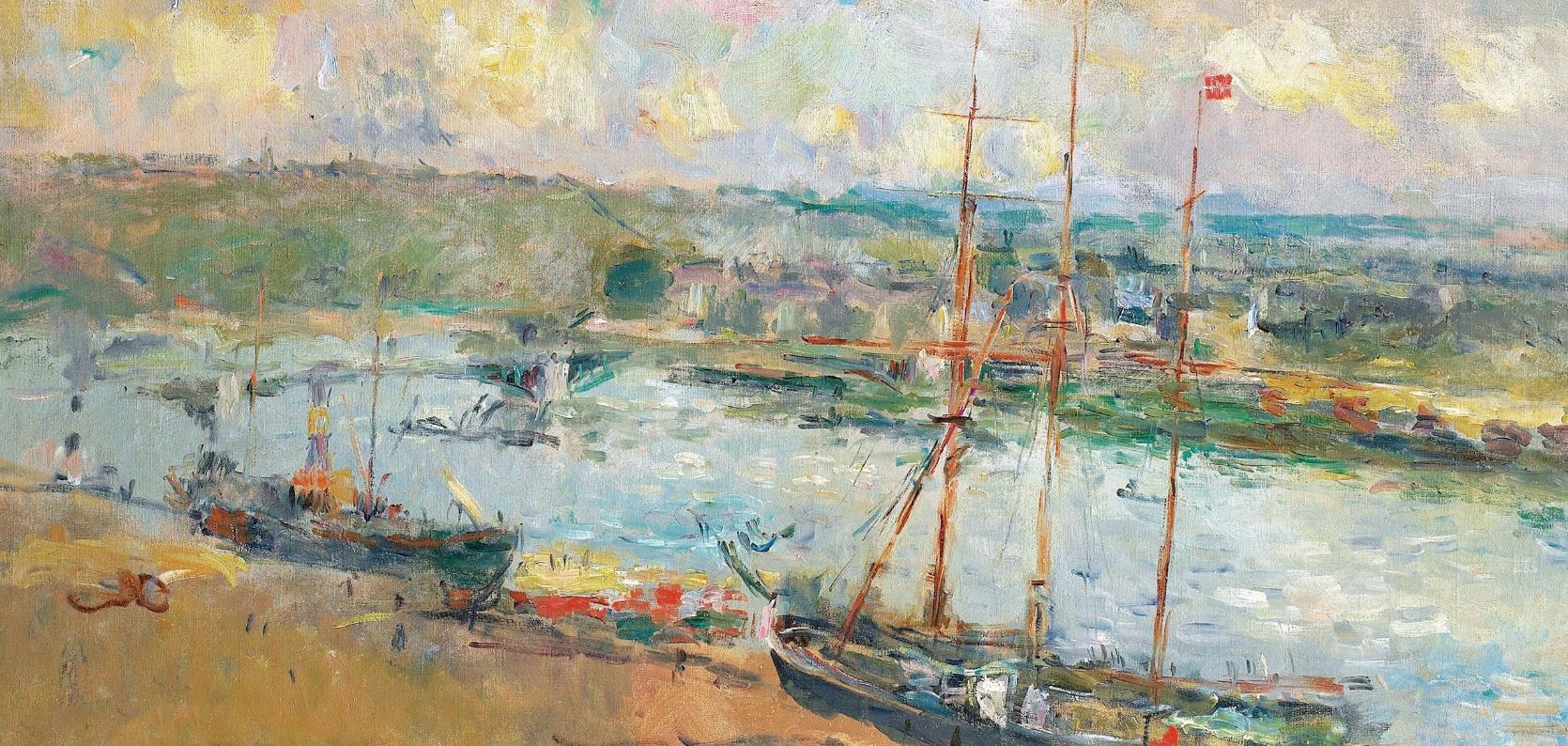 市场调研
(Marketing & Reserach)
100%
标题文本预设
标题文本预设
标题文本预设
标题文本预设
94%
点击此处更换文本内容点击此处更换文本内容（建议使用主题字体）
点击此处更换文本内容点击此处更换文本内容（建议使用主题字体）
点击此处更换文本内容点击此处更换文本内容（建议使用主题字体）
点击此处更换文本内容点击此处更换文本内容（建议使用主题字体）
75%
80%
80%
68%
62%
64%
50%
45%
40%
25%
18%
0%
2011
2012
2013
2014
2015
2016
2017
2018
2019
45%
标题文本预设
标题文本预设
标题文本预设
标题文本预设
点击此处更换文本内容点击此处更换文本内容（建议使用主题字体）。
点击此处更换文本内容点击此处更换文本内容（建议使用主题字体）。
点击此处更换文本内容点击此处更换文本内容（建议使用主题字体）。
点击此处更换文本内容点击此处更换文本内容（建议使用主题字体）。
57%
85%
23%
标题文本预设
标题文本预设
标题文本预设
标题文本预设
点击此处更换文本内容点击此处更换文本内容 （建议使用主题字体）
点击此处更换文本内容点击此处更换文本内容 （建议使用主题字体）
点击此处更换文本内容点击此处更换文本内容 （建议使用主题字体）
点击此处更换文本内容点击此处更换文本内容 （建议使用主题字体）
47
53
标题文本预设
标题文本预设
%
%
点击此处更换文本内容点击此处更换文本内容 （建议使用主题字体）
点击此处更换文本内容点击此处更换文本内容 （建议使用主题字体）
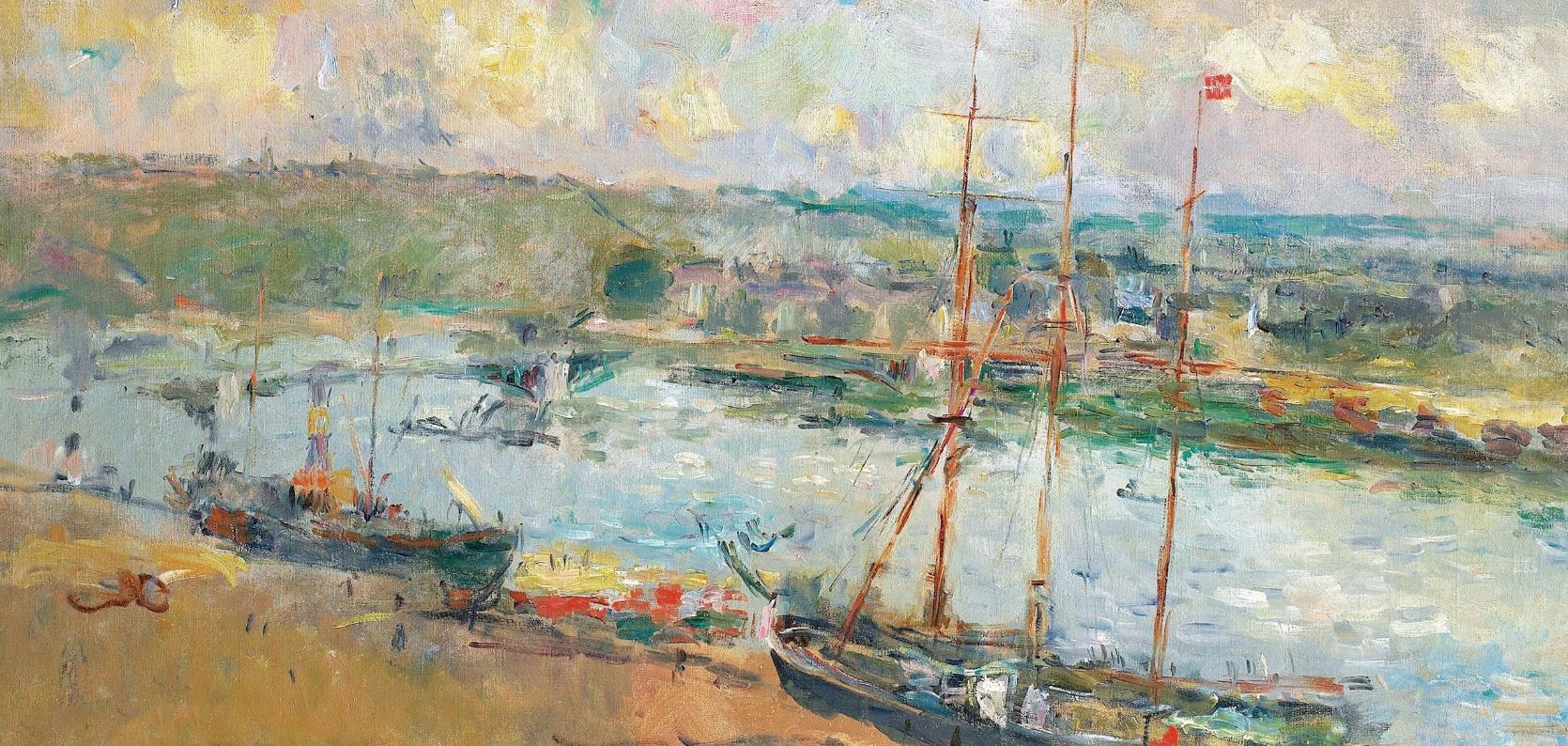 活动介绍
(Activity Introduction)
标题文本预设
点击此处更换文本内容点击此处更换文本内容（建议使用主题字体）如需更改请在（设置形状格式）菜单下（文本选项）中调整
标题文本预设
标题文本预设
标题文本预设
标题文本预设
点击此处更换文本内容点击此处更换文本内容 （建议使用主题字体）
点击此处更换文本内容点击此处更换文本内容 （建议使用主题字体）
点击此处更换文本内容点击此处更换文本内容 （建议使用主题字体）
点击此处更换文本内容点击此处更换文本内容 （建议使用主题字体）
标题文本预设
标题文本预设
标题文本预设
标题文本预设
点击此处更换文本内容点击此处更换文本内容（建议使用主题字体）如需更改请在（设置形状格式）菜单下（文本选项）中调整
点击此处更换文本内容点击此处更换文本内容（建议使用主题字体）如需更改请在（设置形状格式）菜单下（文本选项）中调整
点击此处更换文本内容点击此处更换文本内容（建议使用主题字体）如需更改请在（设置形状格式）菜单下（文本选项）中调整
标题文本预设
80%
点击此处更换文本内容点击此处更换文本内容（建议使用主题字体）
标题文本预设
标题文本预设
标题文本预设
点击此处更换文本内容点击此处更换文本内容（建议使用主题字体）
点击此处更换文本内容点击此处更换文本内容（建议使用主题字体）
点击此处更换文本内容点击此处更换文本内容（建议使用主题字体）
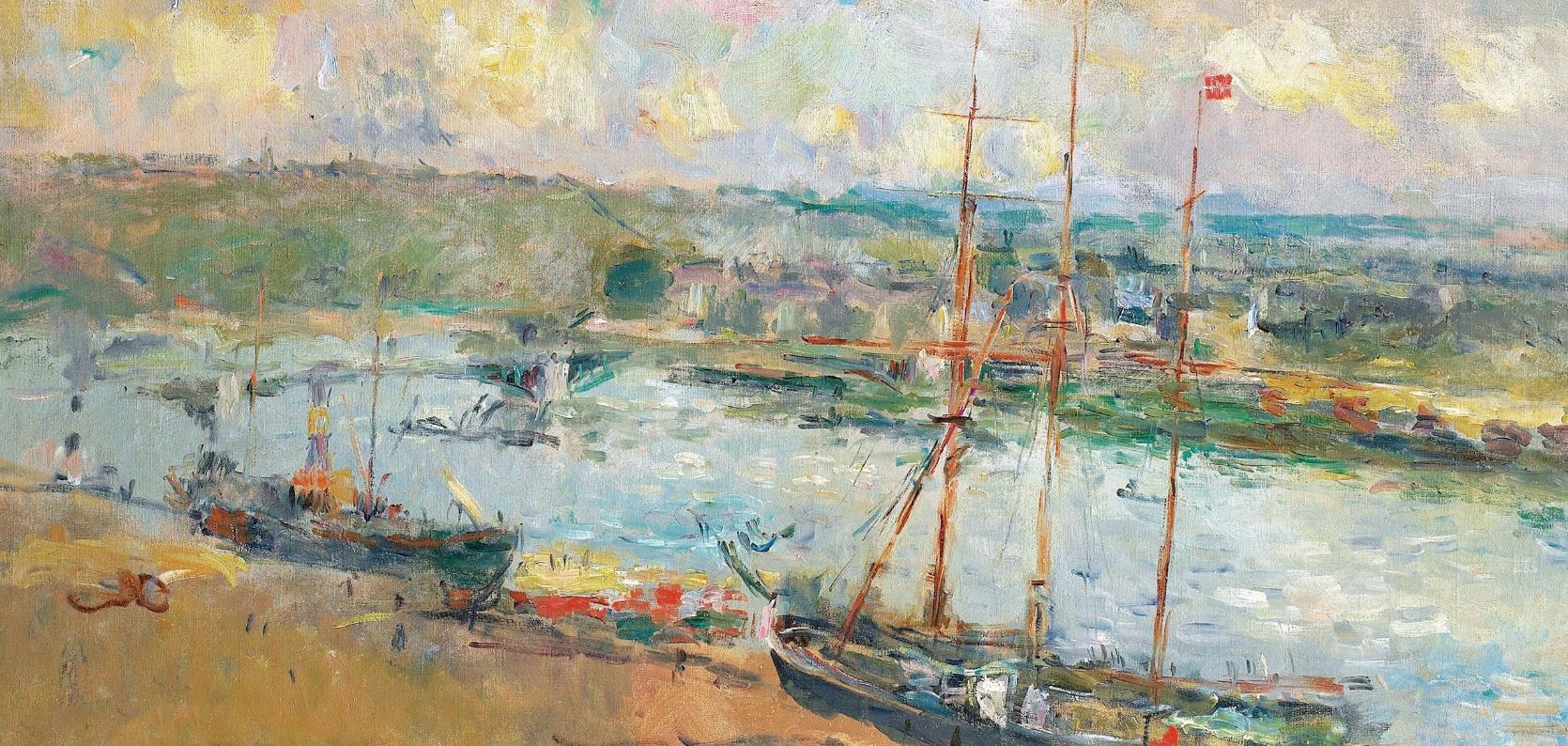 预期展望
(Future Prospects)
标题文本预设
点击此处更换文本内容点击此处更换文本内容（建议使用主题字体）
标题文本预设
点击此处更换文本内容点击此处更换文本内容（建议使用主题字体）
标题文本预设
点击此处更换文本内容点击此处更换文本内容（建议使用主题字体）
标题文本预设
点击此处更换文本内容点击此处更换文本内容（建议使用主题字体）
90%
70%
60%
50%
40%
30%
标题文本预设
标题文本预设
标题文本预设
标题文本预设
标题文本预设
标题文本预设
点击此处更换文本内容点击此处更换文本内容
点击此处更换文本内容点击此处更换文本内容
点击此处更换文本内容点击此处更换文本内容
点击此处更换文本内容点击此处更换文本内容
点击此处更换文本内容点击此处更换文本内容
点击此处更换文本内容点击此处更换文本内容
标题文本预设
80%
点击此处更换文本内容点击此处更换文本内容（建议使用主题字体）
75%
75%
标题文本预设
标题文本预设
90%
90%
标题文本预设
标题文本预设
45%
45%
标题文本预设
标题文本预设
75%
75%
标题文本预设
标题文本预设
2018
2019
2020
2021
标题文本预设
标题文本预设
标题文本预设
标题文本预设
点击此处更换文本内容点击此处更换文本内容
点击此处更换文本内容点击此处更换文本内容
点击此处更换文本内容点击此处更换文本内容
点击此处更换文本内容点击此处更换文本内容
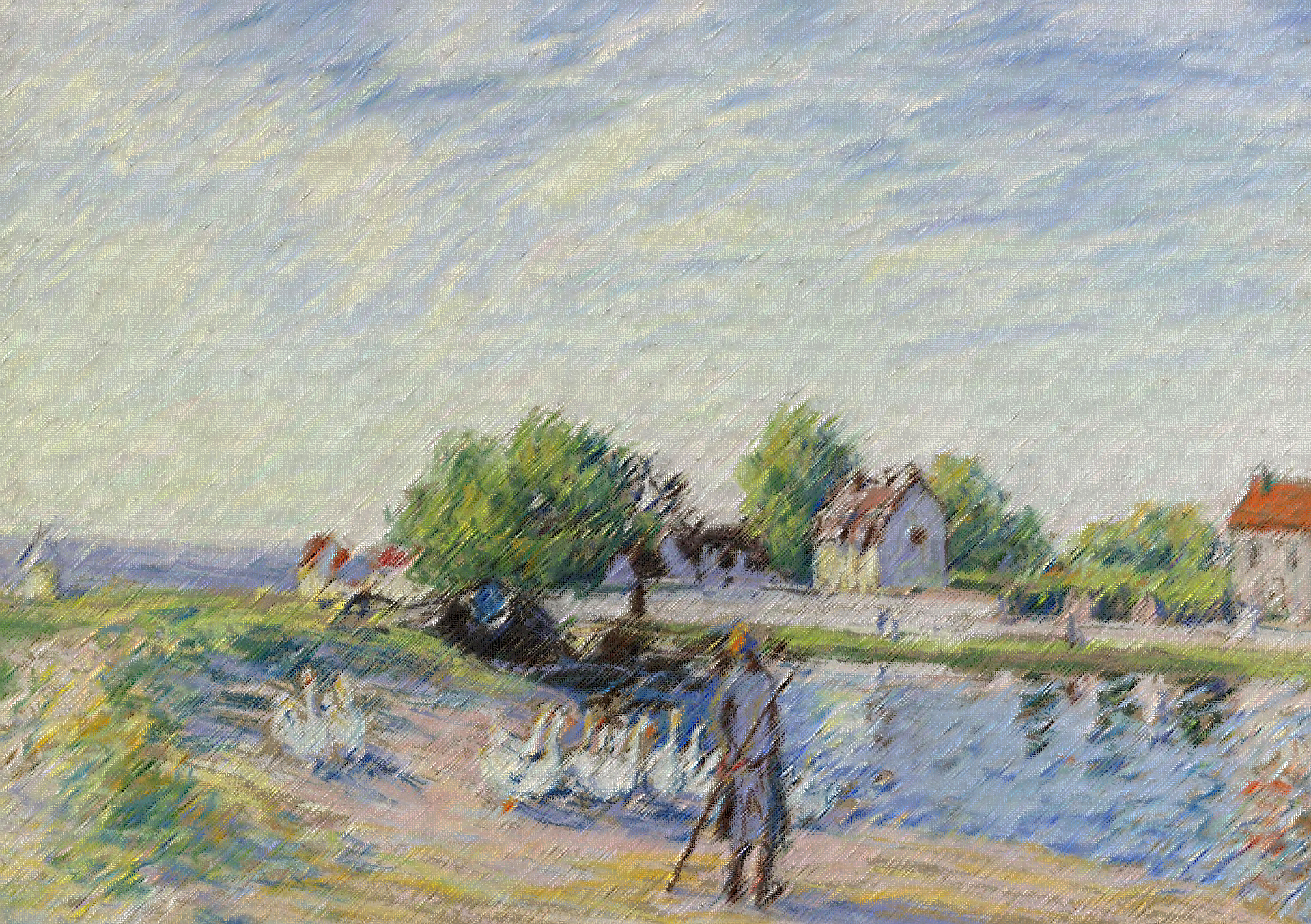 谢谢观看
Life is like a play, play, as in life, everyone has played different roles.